Metallurgical ThermodynamicsMT410406
Time Table
Syllabus Outline
Unit 1
Importance of thermodynamics, Definition of thermodynamic terms, Concept of system, states and equilibrium, Types of system, Extensive and intensive properties, Homogeneous and heterogeneous systems, Quasistatic process, Zeroth law of thermodynamics.

Unit 2
First law of thermodynamics, Internal energy, Heat capacity, Specific heat and latent heat, Enthalpy, Isothermal and adiabatic processes, State properties, Heat of reaction, Heat of formation, Standard heats, Heat of transition, Hess’s law, Kirchhoff’s law equation. Second law of thermodynamics, Entropy of irreversible processes, Auxiliary functions, combined statements of 1st and 2nd laws, Maxwell’s relations, Gibb’s-Helmholtz relations. Third law of thermodynamics, Clausius – Clapeyron equation, Temperature dependence of entropy, Statistical interpretation of entropy, Consequences of third law, Nernst heat theorem, Equilibrium constant, Van-Hoff equation, Concept of fugacity, activity and mole fraction
Syllabus – Contd.
Unit III
	Ellingham diagram in detail for metal oxides, Activity, Gas phase Reactions (H2O- H2 and CO2 –CO mixtures), Reactions involving solid and gases, Activities in concentrated solution, Activity in industrial liquid metallic solution, Thermodynamics of solutions, Gibb’s-Duhem equation, Partial molar properties of mixing, Ideal solution, Raoult’s law, Henry’s law, Nonideal solution

Unit IV
	Excess functions, Concept of 1 wt% standard state and Interaction coefficient, Regular solutions, Sievert’s law-residual gases in steel Phase relations and phase rule-its applications, Free energy-composition and temperature-composition diagrams for binary alloy systems and their correlation, determination of liquidus, solidus and solvus lines, Effect of pressure on phase transformation and phase equilibrium
Books: 
1. Introduction to Metallurgical Thermodynamics, R. H. Tupkary, T. U. Publishers, (1995).
2. Introduction to Materials and Metallurgical Thermodynamics, A. Ghosh, PHI, (2009).
3. Metallurgical Thermodynamics and Kinetics and Numericals by S.K. Dutta and A.B. Lele, S. Chand (Available in Dept. library)
Grading
Internal Evaluation = 40 Marks 
	(Minimum Passing Marks = 16)
Mid-semester exam = 30 Marks
CIE = 10 Marks (Tutorial submission)
End semester exam = 60 Marks
Minimum Passing Marks - 24
Unit I
Importance of thermodynamics, Definition of thermodynamic terms, Concept of system, states and equilibrium, Types of system, Extensive and intensive properties, Homogeneous and heterogeneous systems, Quasistatic process, Zeroth law of thermodynamics.
Thermodynamics - Basics
Thermodynamics: 
It relates heat energy to other forms of  energy and work. 
It is the study of changes in energy accompanying chemical and physical transformation
It is the study of energies involved in a reaction and thereby, provides information on driving force behind the reaction

Applications:
Prediction of process feasibility
Calculation of equilibrium composition of coexisting phases
Properties of metallurgical solutions
Phase equilibria, phase diagrams
Electrometallurgy
Interfacial phenomena
Calculation of heat requirements of processes

Usefulness 
Non-atomic approach 
Concerned with initial and final macroscopic states
Simple and powerful tool for quantitative calculations and feasibility of reaction
Thermodynamics – Basics (Contd.)
Limitations:
It can’t predict structures of materials
It can’t predict rate of transformation/reaction
It can’t predict mechanism of the reaction 

Thermodynamics
	Chemical Thermodynamics: Applied to chemical reactions
	Metallurgical Thermodynamics: Application of chemical thermodynamics to metallurgical processes in extractive metallurgy, phase equilibria, phase transformation etc.
Basic Terms Used in Thermodynamics
Reactor – Apparatus in which chemical reaction takes place
Reaction mixture: Entire material within the reactor
System and Surrounding: Any portion of the universe under consideration that is closed by boundary is called system. Rest of the universe is surrounding
Isolated system: Enclosed by impermeable walls to prevent exchange of matter or energy with the surrounding (Example: Coffee in a well insulated bottle)
Closed system: Enclosed by impermeable walls to prevent exchange of matter with the surrounding (Example: A tightly capped coffee bottle)
Open system: Enclosed by permeable walls that allow exchange of energy and matter with the surrounding. (Example: An open cup of coffee)
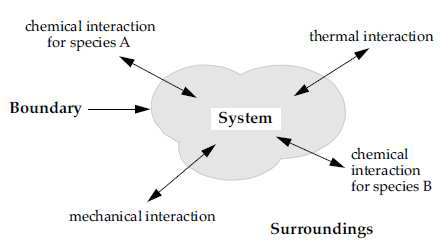 Boundary wall:
 Adiabatic
 Non-adiabatic
Basic Terms (Contd.)
Homogeneous system: Chemically uniform (made of single phase e.g. liquid metal, slag)
Heterogeneous system: Chemically not uniform (made of two or more phases e.g. mixture of liquid metal and slag)
Process: When two or more than 2 parameters changed, system gets changed and process occurs. 
Cyclic process: Sequences of prcessess which returns back to its initial point.
 Isobaric process: Net pressure change = 0
Isochoric process: Net volume change = 0
Isothermal process: Net temperature change = 0
Adiabatic process: Net heat exchange = 0
Quasi-static process: A quasi-static process is one that occurs slowly enough that a uniform temperature and pressure exist throughout all regions of the system at all times.
Isobaric Process
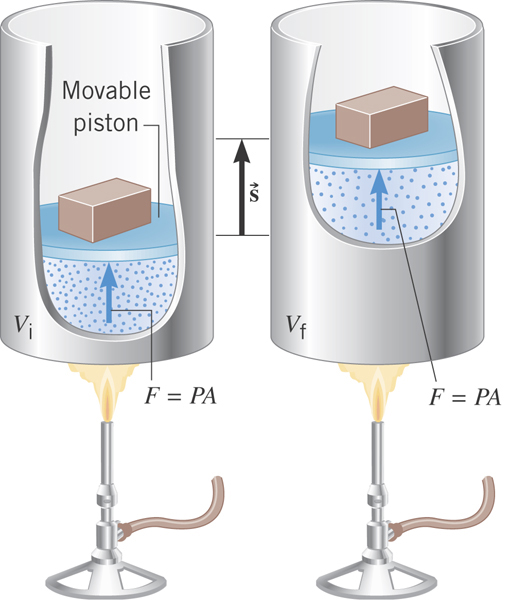 An isobaric process is one that occurs at
constant pressure.
W = work done on the system
Isobaric process:
Isobaric Process
Work by the system is the area under a PV graph.
Work is path dependent
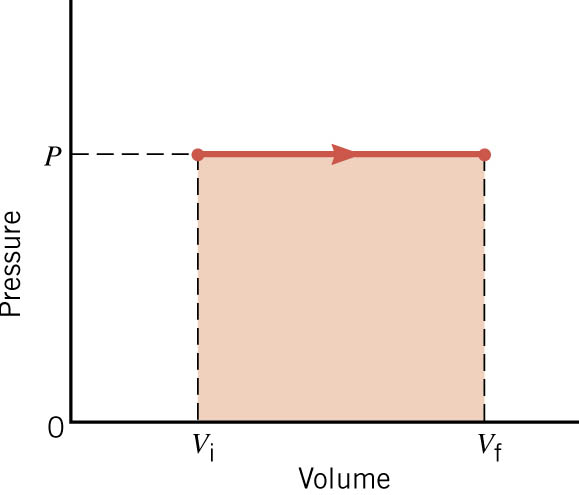 Example:  Isobaric Expansion of Water

One gram of water is placed in the cylinder and 
the pressure is maintained at 2.0x105Pa.  The
temperature of the water is raised by 31oC.  The
water is in the liquid phase and expands by the
small amount of 1.0x10-8m3.
Find the work done and the change in internal 
energy.
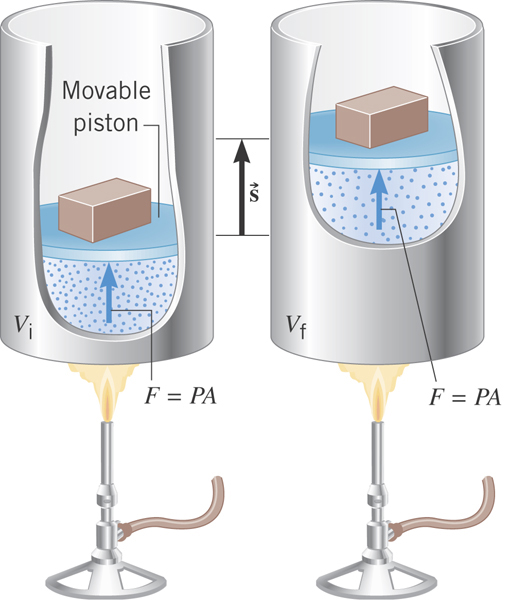 Isochoric Process
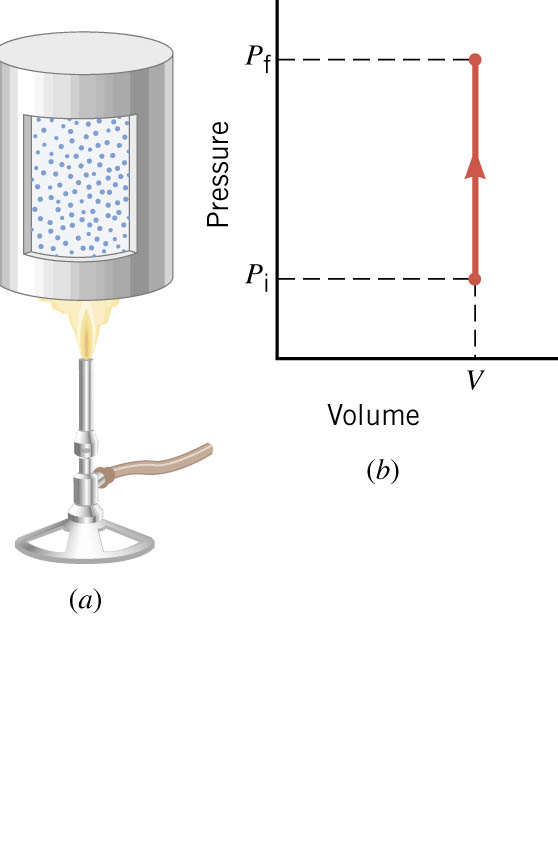 isochoric: constant volume
Example:  Work and the Area Under a 
Pressure-Volume Graph

Determine the work for the process in 
which the pressure, volume, and temperature of a gas are changed along the
straight line in the figure.
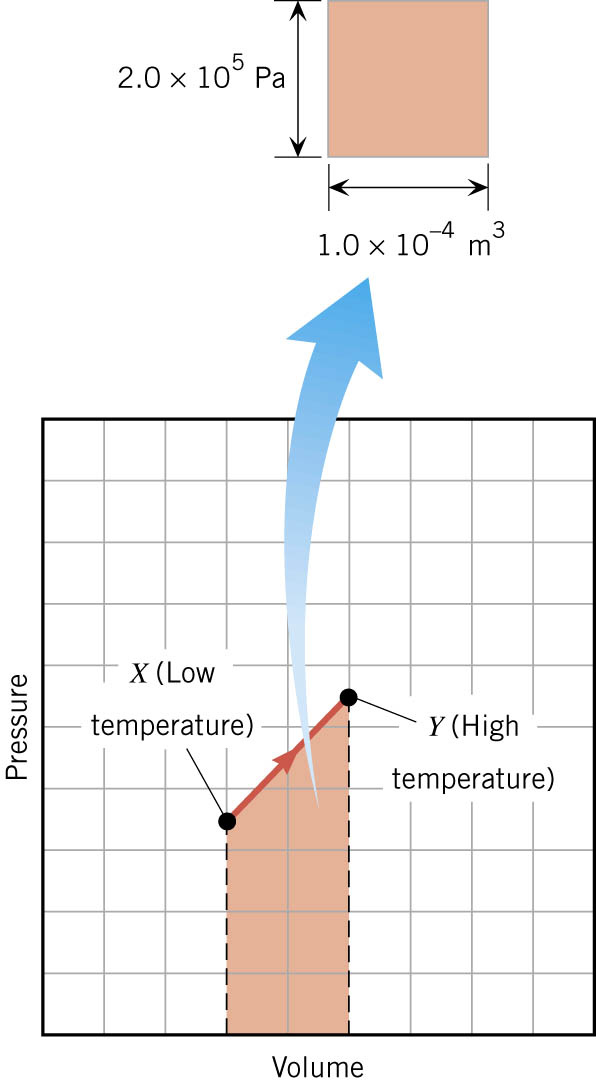 Since the volume increases, the work
is positive.
Estimate that there are 8.9 colored 
squares in the drawing.
Consider the pressure-versus-volume plot shown.  There are eight points labeled and the choices below indicate possible multi-step processes.  In which one of the processes does the work done have the largest value?

a)  GHBD

b)  GFBD

c)  HABD

d)  EDFH

e)  CBFG
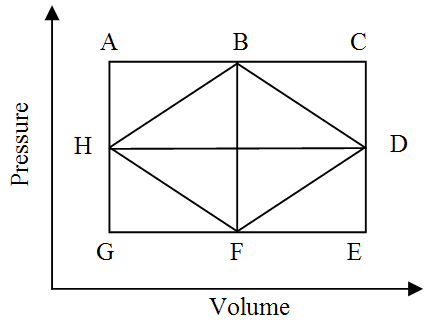 Consider the pressure-versus-volume plot shown.  There are eight points labeled and the choices below indicate possible multi-step processes.  If the initial state of the system is at A and the final state is at E, which of the following paths between these two states results in the largest increase in internal energy of the system?

a)  AHDE

b)  ABFE

c)  AGE

d)  ACE

e)  All paths between A and E are equivalent for internal energy.
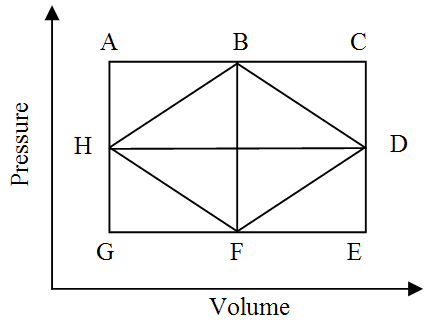 An isobaric process is represented by which one of the following graphs?






a)  A

b)  B

c)  C

d)  D

e)  E
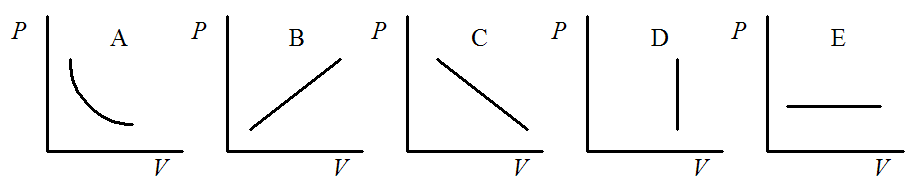 An insulated container with rigid walls has two compartments within.  One compartment contains n moles of an ideal gas and the other compartment has been evacuated.  A valve connecting the two chambers is opened at time t = 0 s.  Which one of the following statements concerning this situation is true?

a)  There is no change in the internal energy of the gas.

b)  There is no change in the pressure of the gas.

c)  The temperature of the gas decreases with time.

d)  Work is done by the gas as it fills the previously evacuated compartment.

e)  The gas will remain in the first compartment unless heat is added to the system.
In which of the following cases is a system undergoing an isobaric process?

a)  The system is placed within a thermal bath held at constant temperature.

b)  The system is an ideal gas enclosed in a container with a piston that may move up or down.  A heavy object is placed on top of the piston.

c)  The system is an ideal gas enclosed in a container that is in contact with an object that is continually kept warmer or cooler than the gas within the system.

d)  The system is an ideal gas enclosed in a container has a constant volume.

e)  The system is an ideal gas enclosed in a container that is connected to a source of the gas from which gas may be added or removed to maintain a constant pressure.
In which of the following cases is a system undergoing an adiabatic process?

a)  The system is placed within a thermal bath held at constant temperature.

b)  The system is an ideal gas enclosed in a container with a piston that may move up or down.  A heavy object is placed on top of the piston.

c)  The system is an ideal gas enclosed in a container that is in contact with an object that is continually kept warmer or cooler than the gas within the system.

d)  The system is an ideal gas enclosed in a container has a constant volume.

e)  The system volume is changed rapidly.
Isothermal Expansion or Compression of an Ideal Gas
Work is the area under a PV graph  integral
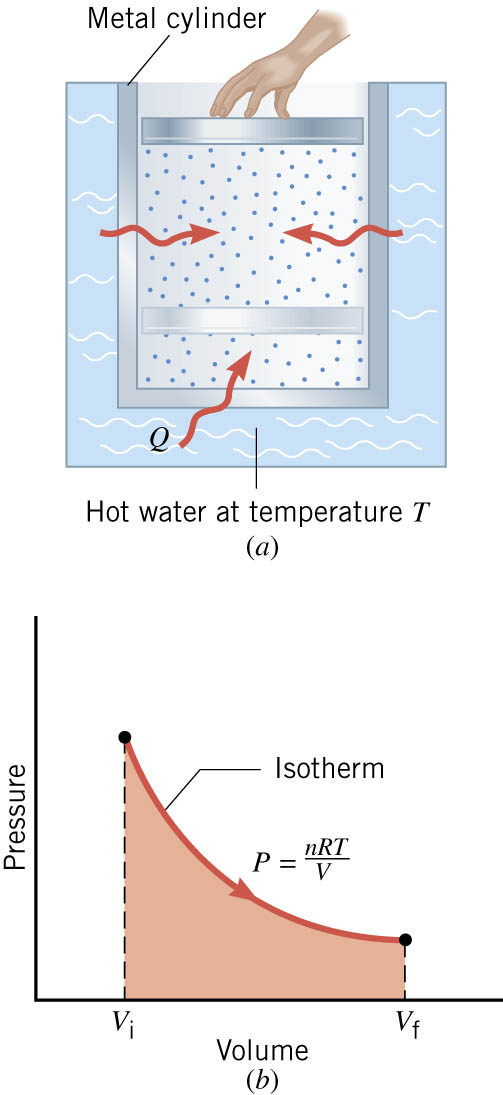 Calculus Alert!
Isothermal
expansion or
compression of
an ideal gas
Example:  Isothermal Expansion of an Ideal Gas

Two moles of the monatomic gas argon expand isothermally at 298K
from and initial volume of 0.025m3 to a final volume of 0.050m3.  Assuming
that argon is an ideal gas, find (a) the work done by the gas, (b) the 
change in internal energy of the gas, and (c) the heat supplied to the 
gas.
(a)
(b)
(c)
Adiabatic Expansion/Compression of a Monatomic Ideal Gas
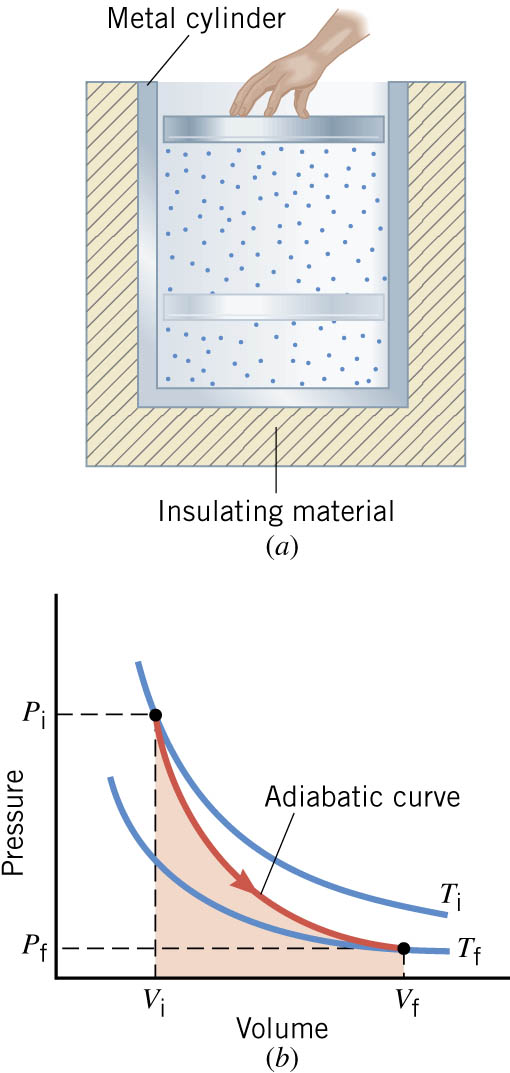 Adiabatic: no heat transfer
A cylinder with a moveable piston contains an ideal gas.  The gas is subsequently compressed adiabatically.  Which of the following choices correctly identifies the signs of (1) the heat exchanged with the environment, (2) the work done, and (3) the change in the internal energy?

a)  (1) is zero, (2) is negative, and (3) is negative

b)  (1) is negative, (2) is positive, and (3) is negative

c)  (1) is zero, (2) is negative, and (3) is positive

d)  (1) is zero, (2) is positive, and (3) is positive

e)  (1) is positive, (2) is negative, and (3) is zero
Two moles of an ideal gas have an initial Kelvin temperature T0 and absolute pressure P0.  The gas undergoes a reversible isothermal compression from an initial volume V0 to a final volume 0.5 V0.  How much heat is exchanged with the environment, specifying whether it is absorbed or released?
a)  Heat is released to the environment and its value is Q = 0.5P0V0.

Heat is absorbed from the environment; and its value is
	Q = 0.5P0V0.

c)  No heat is exchanged with the environment.

d)  Heat is released to the environment; and its value is Q = P0V0 ln 2.

Heat is absorbed from the environment; and its value is
	Q = P0V0 ln 2.
Consider the pressure-volume graph shown for an ideal gas that may be taken along one of two paths from state A to state B.  Path “1” is directly from A to B via a constant volume path.  Path “2” follows the path ACB.  How does the amount of work done along each path compare?
a) W1 = W2; and the value is not equal
	to zero

b)  W1 = W2 = 0 

c)  W1 > W2

d)  W1 < W2 

e)  It is not possible to compare the work done along each path without knowing the values of the temperature, pressure, and volume for each state.
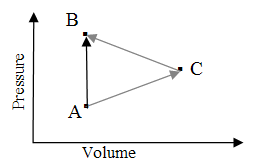 Consider the following pressure-volume graphs.  Which of these graphs represents the behavior of a gas undergoing free expansion?

a)  A

b)  B

c)  C

d)  D

e)  None of the 
graphs represent a 
gas undergoing free 
expansion.
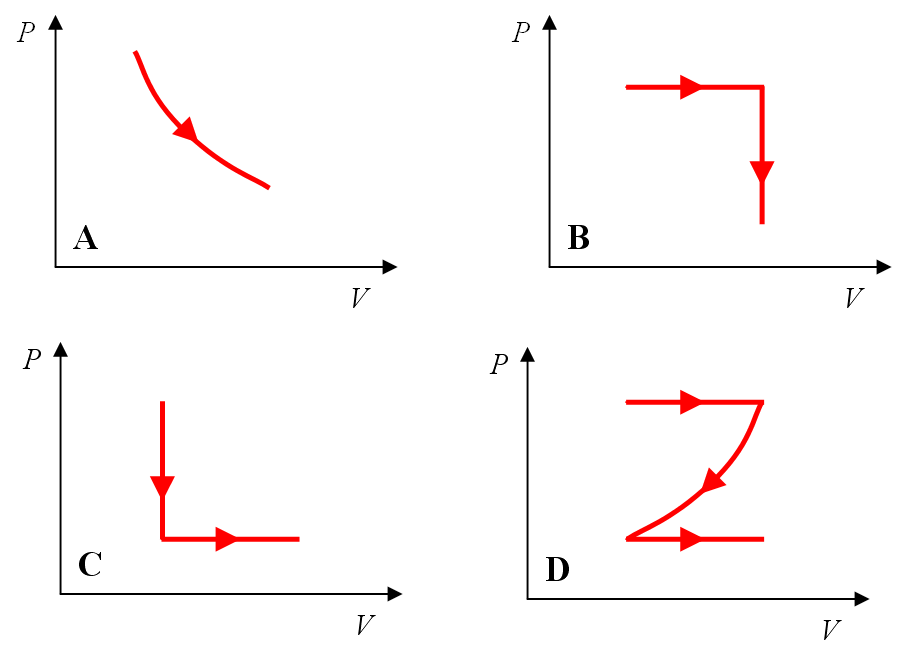 A gas is enclosed in a cylinder by a piston.  The volume of the gas is then reduced to one half its original value by applying a force to the piston.  Which one of the following statements concerning the internal energy of the gas is true?

a)  The internal energy of the gas will decrease.

b)  The internal energy of the gas will increase.

c)  The internal energy of the gas will neither increase nor decrease.

d)  The internal energy of the gas will equal the work done in moving the piston.

e)  The internal energy of the gas may increase, decrease, or remain the same depending on the amount of heat that is gained or lost by the gas.
Basic Terms (Contd.)
Isothermal
P
Adiabatic
V
Basic Terms (Contd.)
Property: It is a measurable characteristic of a system that is in equilibrium.
State:  A set of properties that describes the conditions of a system. Eg. Mass (m), Temperature (T), volume (V)
State of a system is defined by its variables or properties
State variables: P, T, V, Viscosity, Surface tension (does not include atomic properties or atomic arrangement), Equation of state (which depends on state variable such as P, V, T, n (e.g. PV = nRT)
State properties
Extensive properties: Varies with its size or mass (e.g. M, V, E, H, S, G); Properties are additive: V = V1+V2+V3
Intensive properties: Independent of its size or mass (e.g. T, P, density, viscosity, refractive index, molar energy); Properties are not additives: T ≠ T1+T2+T3
Basic Terms (Contd.)
Reversible and Irreversible Changes
If the force in the system and external force opposing the change differ by an infinitesimal amount, the process is reversible. It goes through number of stages. It is slow, impractical, and has maximum efficiency
	Equilibrium  non-equilibrium  equilibrium … 
Irreversible process involves spontaneous movement of system from non-equilibrium state to equilibrium state
	Non-equilibrium –> equilibrium
Basic Terms (Contd.)
Equilibrium: No changes occur in its thermodynamic state without the intervention of an external agency. 
e.g.: Chemical equilibrium  Rate of forward reaction = rate of backward reaction
Types of Equilibrium
Mechanical Equilibrium (Pressure within a system is same at all points)
Thermal Equilibrium (Temperature within a system is same at all points). 
Chemical equilibrium (Chemical potential of all components are same within a system)
Thermodynamic equilibrium: mechanical equilibrium + thermal equilibrium + chemical equilibrium
Basic Terms (Contd.)
Equilibrium
		A system shows no further tendency to change its properties with time.
	(1) Stable equilibrium
	(2) Meta-stable equilibrium
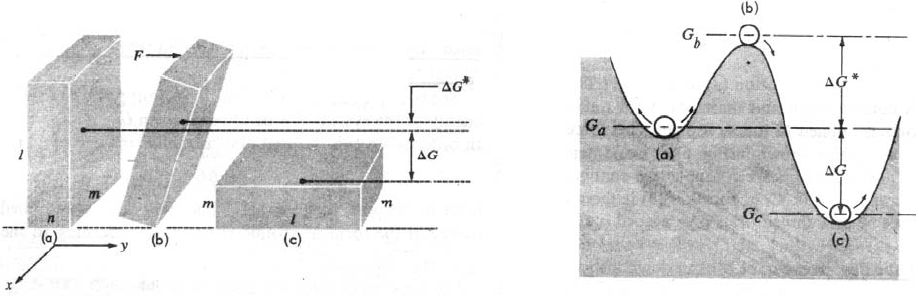 Basic Terms (Contd.)
W
Simple Equilibrium
At Equilibrium:

Case 1: Pressure exerted by gas on piston = pressure exerted by piston on gas (i.e. P is constant)
	T1  T2
	V1  V2

Case 2: Temperature of the gas = Temperature of the surrounding (i.e. T is constant)
	P1  P2
	V1  V2
Gas
Basic Terms (Contd.)
Forms of Energy
Kinetic Energy
Potential Energy
Dynamic energy (Kinetic + Potential)
Mechanical Energy = Work done = Force x distance
Heat energy
Electrical energy
Chemical energy
Surface energy
Nuclear energy
Geothermal energy
Wind energy
Tidal energy
Solar energy
Basic Terms (Contd.)
Internal Energy: Inbuilt energy responsible for the existence of the matter (E).






For cyclic process:
Change in Internal Energy = Change in heat energy (q) – Work Done (W)
DEA1B + DEB2A = 0 = q – W

 For cyclic process: q = W
Cyclic Process
Internal Energy = Kinetic Energy + Potential Energy + Energy of atoms/molecules + energy of interaction amongst atoms/molecules

Total change in internal energy for a cyclic process
(A1B  B2A) = 0

DEA1B + DEB1A = DEA1B + DEB2A = 0
A
1
P
2
B
T
Energy Entering – Energy Leaving = Change of Energy stored in the system
Characteristics of Internal Energy
Depends on P,T, V, n
It is a state property (i.e. depends on the initial and final state independent of path by which the system moved)
Internal Energy is the sum of energy associated with translation motion, vibration motion and electronic configuration
For cyclic process – Change in internal energy = 0
Internal energy is a perfect differential; i.e. Ei = f(Pi,Vi,Ti)

At constant temperature


At constant pressure


At constant volume
Zeroth Law of Thermodynamics
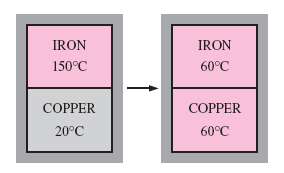 The forgotten Law of Science
Two systems are said to be in thermal equilibrium if there is no heat flow between them when they are brought into contact.  
Temperature is the indicator of thermal equilibrium in the sense that there is no net flow of heat between two systems in thermal contact that have the same temperature.
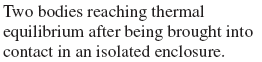 If body A and B are each in thermal equilibrium with a third body C, they are also in thermal equilibrium with each other. 
TA = TC and TB = TC  => TA = TB
The aim of classical thermodynamics is to establish the relationships which exist between equilibrium state of a given system and the influences which are brought to bear on the system.
Quiz
Which one of the following situations is described by the zeroth law of thermodynamics?

An air conditioner transfers heat from the inside of a house to the outside of the house.
A monatomic gas is held within a container that has a moveable piston.  The gas absorbs heat from the surroundings and expands at constant pressure and temperature.
A container with adiabatic walls holds boiling water.  A thermometer is calibrated by inserting it into the boiling water and allowing it to reach thermal equilibrium with the water.
A pot contains oil at 175 C.  When frozen sliced potatoes are dropped into the oil, heat is transferred from the oil to the potatoes.
A physicist removes energy from a system in her laboratory until it reaches a temperature of 3  1010 K, a temperature very close to (but still greater than) absolute zero.